স্বাগতম
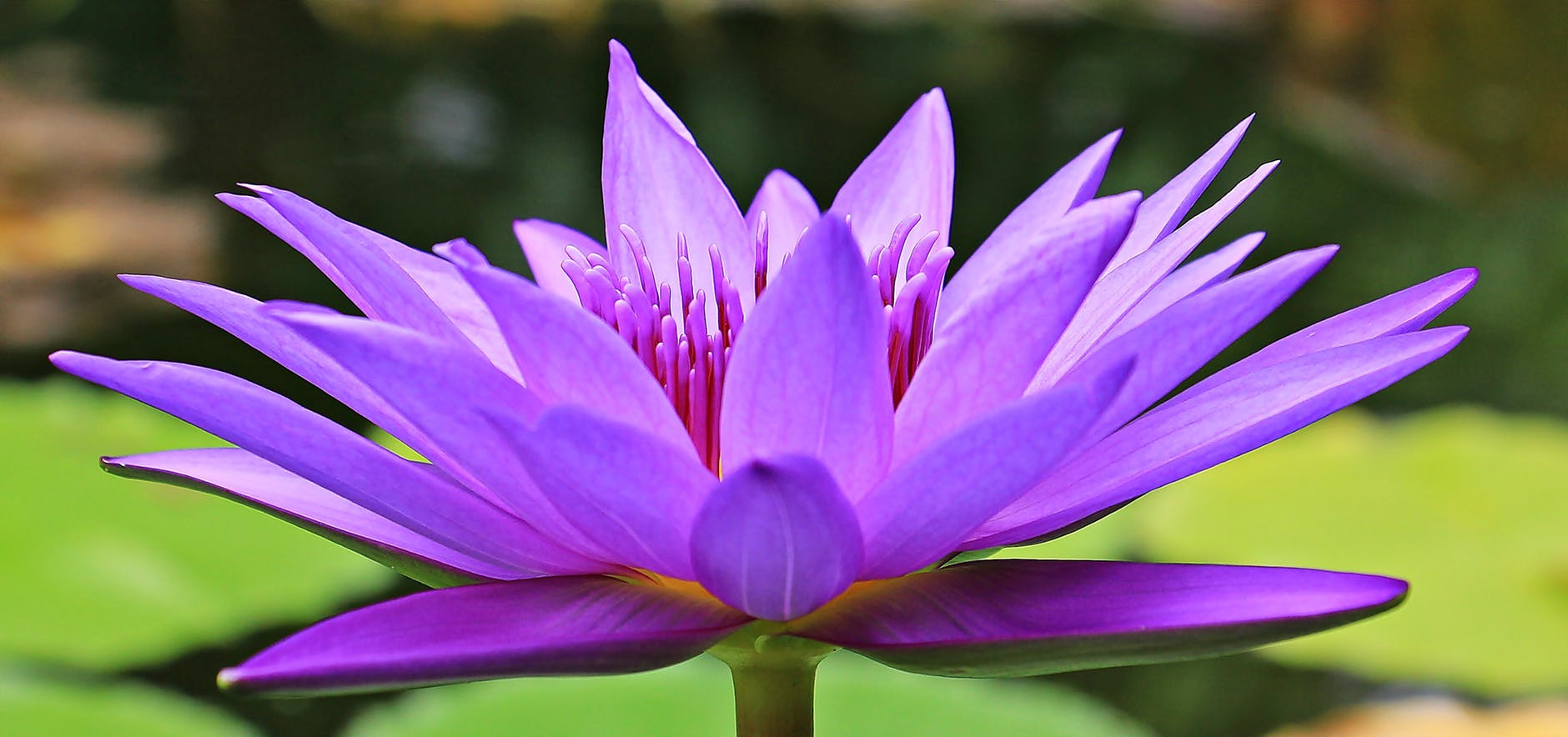 নিচের ছবিগুলো লক্ষ্য  কর
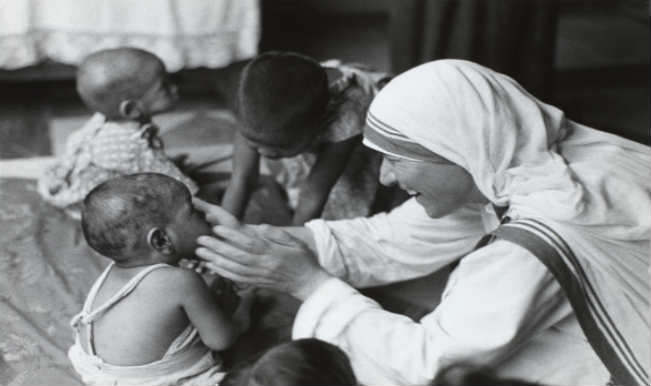 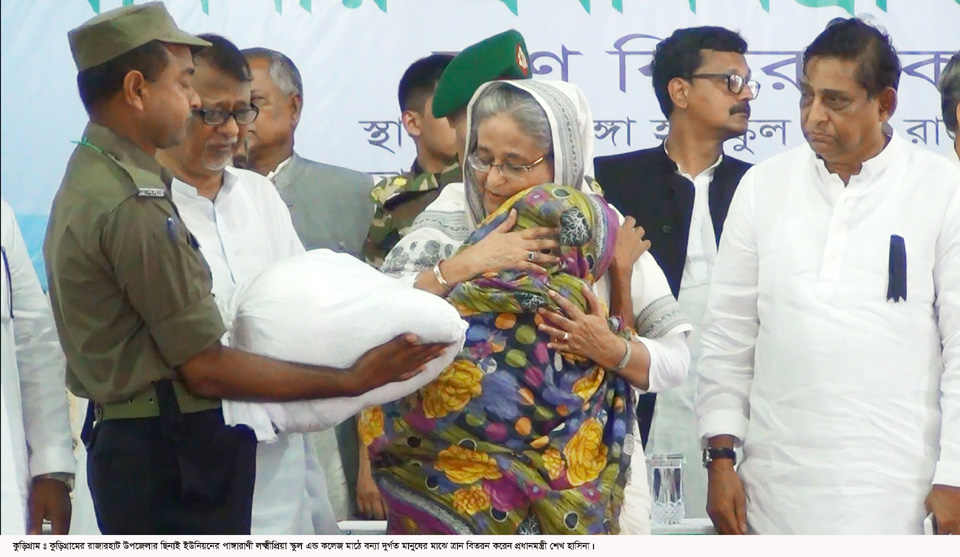 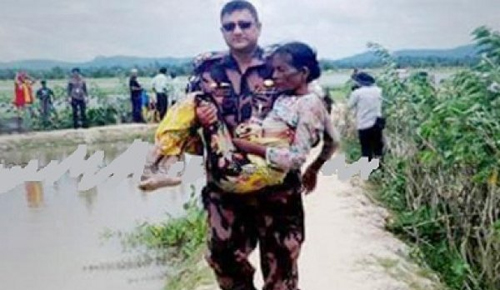 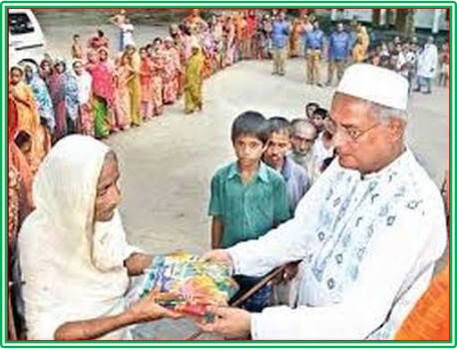 [Speaker Notes: শিক্ষার্থীদের প্রশ্নের মাধ্যমে পাঠের নাম ঘোষনা করব]
বাবুরের মহত্ব
                  কালিদাস রায়
শিখন ফল
এই কবিতা পাঠ করে শিক্ষার্থীরা কবির পরিচিতি সম্পর্কে বলতে পারবে;
সম্রাট বাবুরের মহানুভবতা সম্পর্কে লিখতে পারবে;
শিক্ষার্থীরা মহৎ আদর্শে অনুপ্রাণিত হয়ে কিভাবে মানবিক মূল্যবোধ সম্পর্কে সচেতন হবে তা বিশ্লেষণ করতে পারবে।
তিন মিনিট কবি পরিচিতি টা পড়
সরব পাঠ
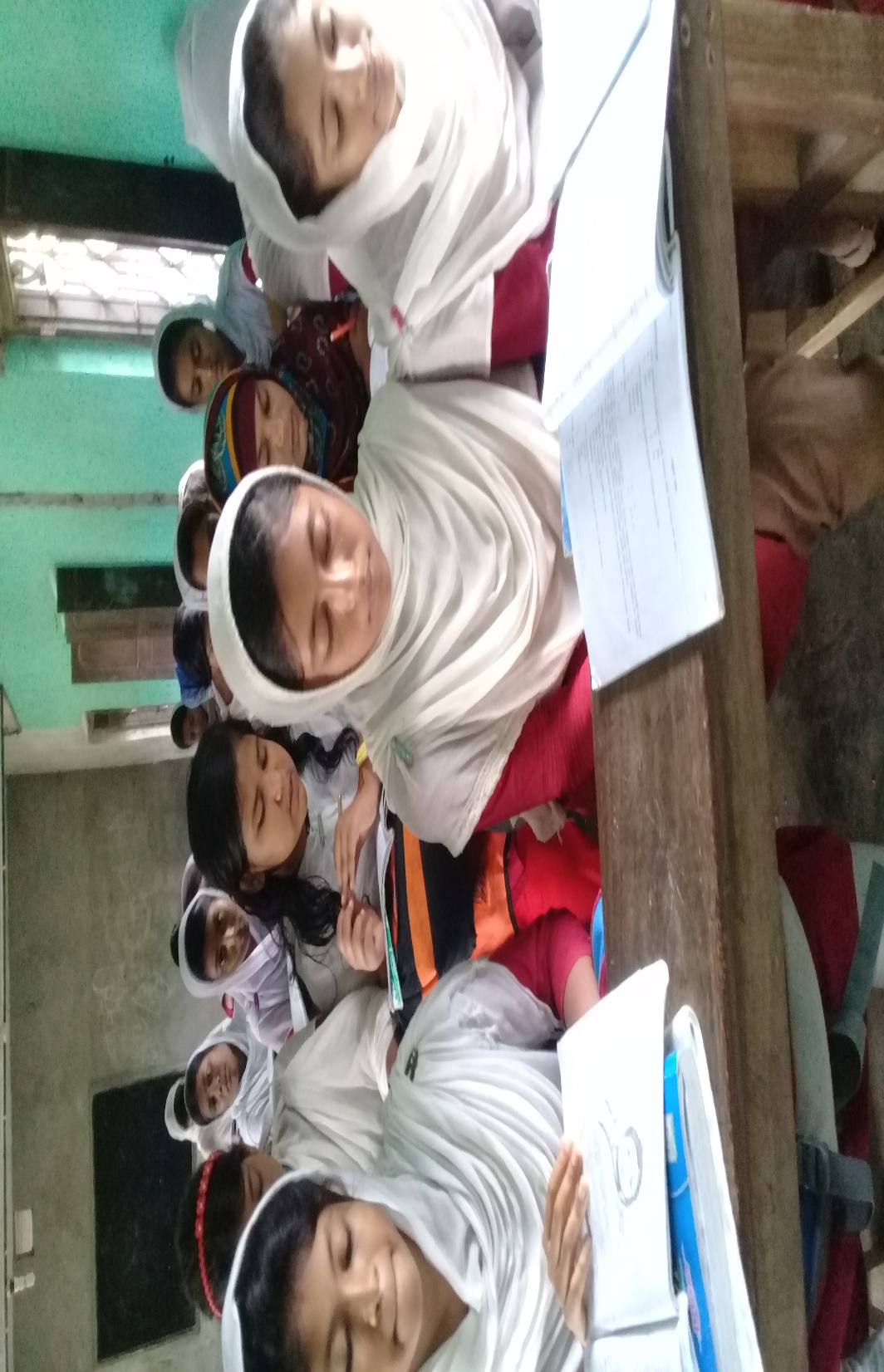 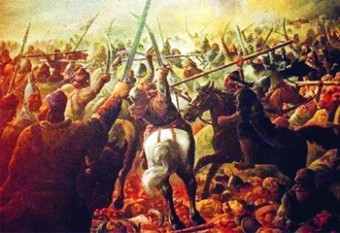 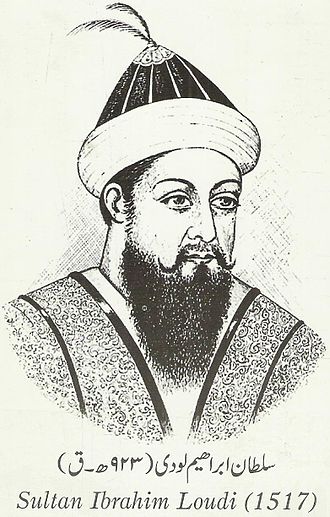 পাঠান বাদশাহ লোদি
পানিপথ হত । দখল করিয়া দিল্লীর শাহীগদি,
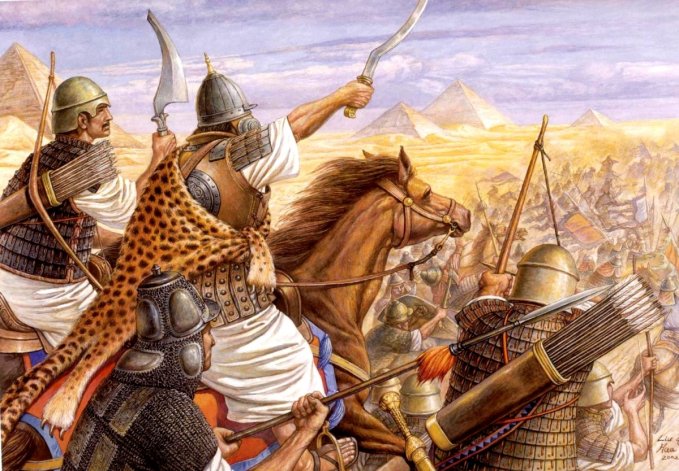 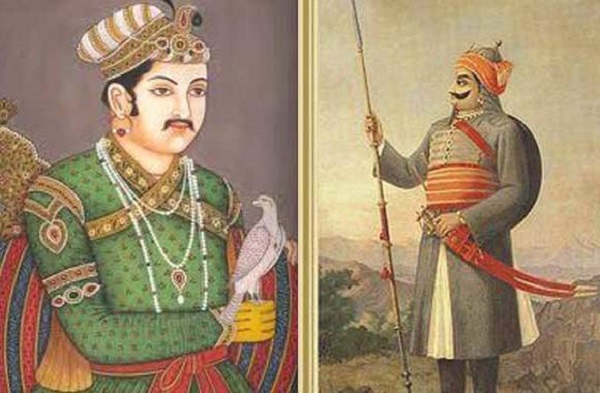 সেই সিংহেরো পতন হইল বীর  বাবরের করে
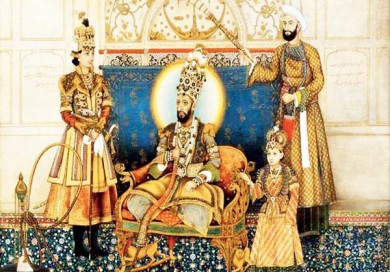 দস্যুর মতো তুষ্ট না হয়ে লুণ্ঠিত সম্পদে,
জাঁকিয়া বসেছে মুঘল সিংহ দিল্লীর মসনদে।
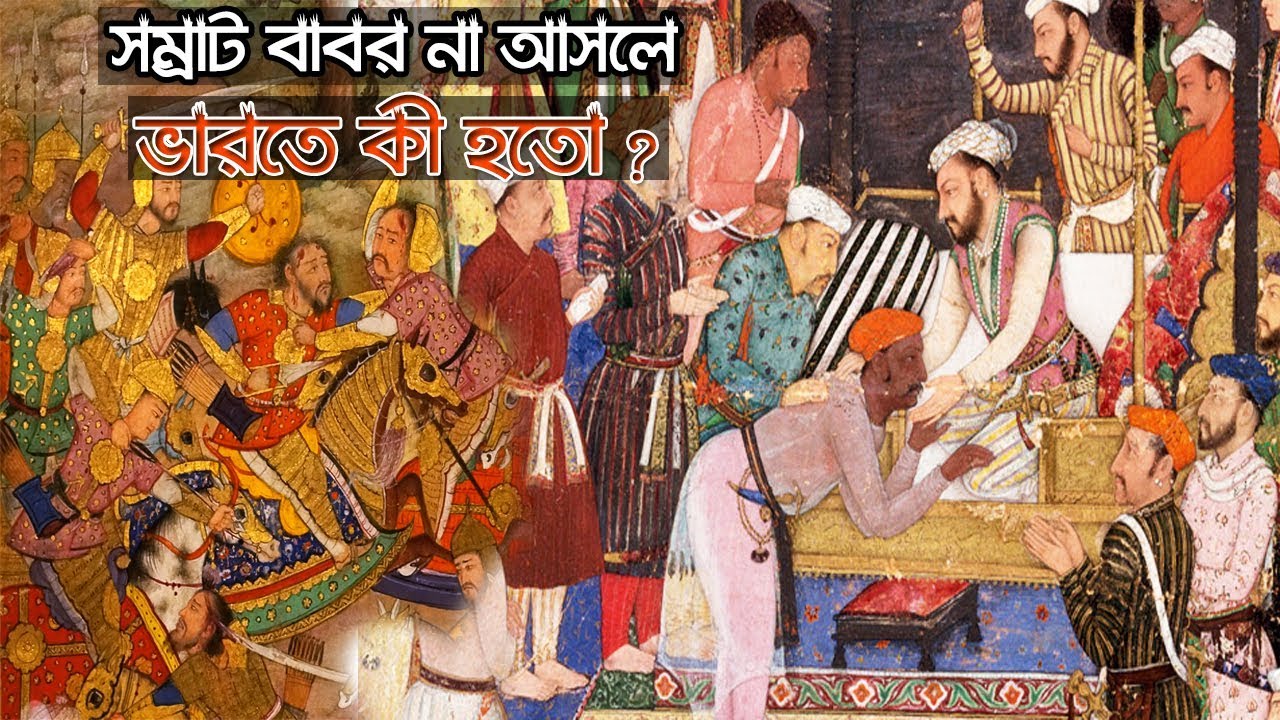 প্রজারঞ্জনে বাবর দিয়াছে মন
হিন্দুর_হৃদি জিনিবার লাগি করিতেছে সুশাসন,
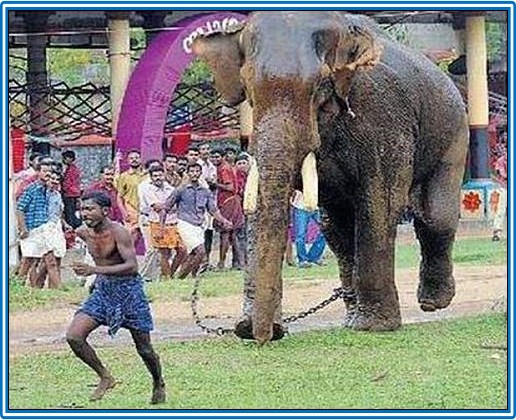 হেনকালে এক মত্ত হস্তী------------
কেবল একটা শিশু রাজপথে রহিল ধুলায় পড়ি----
সহসা একটা বিদেশী পুরুষ ভিড় ঠেলে যায় ছুটি।
জোড়ায় কাজ
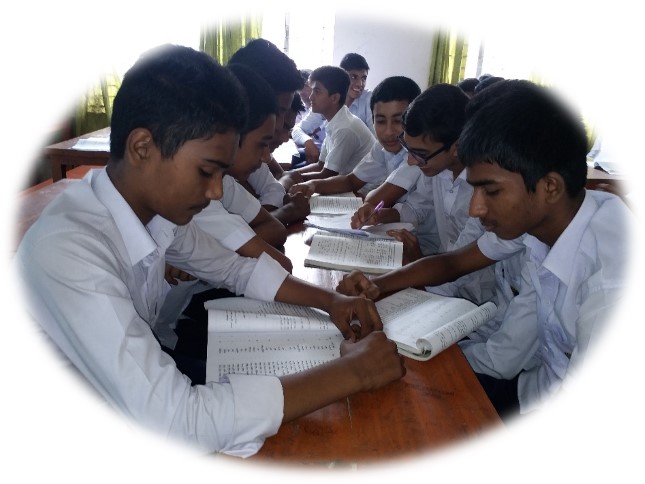 সম্রাট বাবরের মহানুভবতা সম্পর্কে লিখ
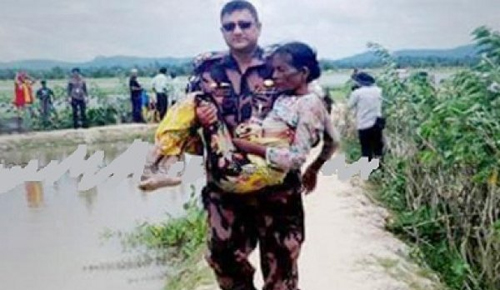 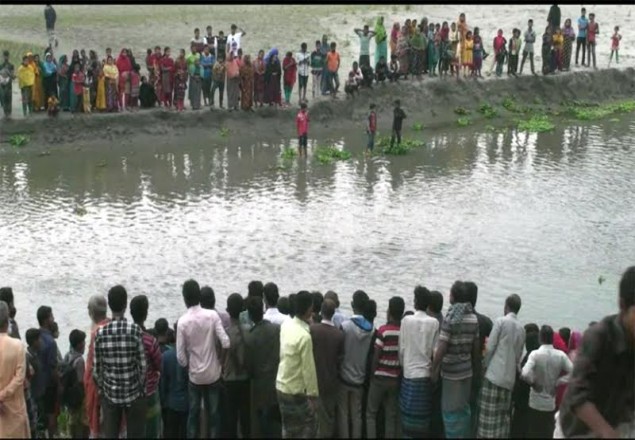 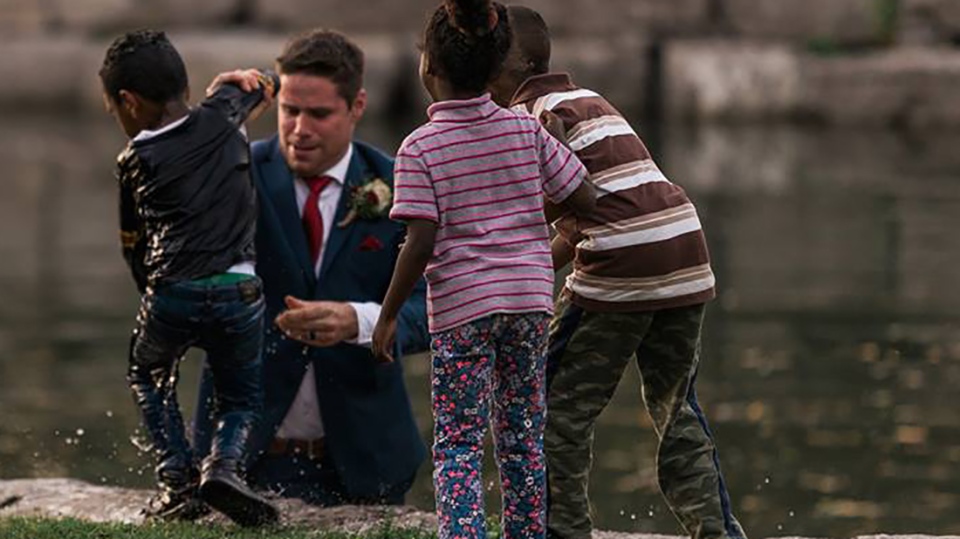 বৃদ্ধ মানুষের সেবা করছে
পানিতে পড়ে যাওয়া শিশুটাকে উদ্ধার করল
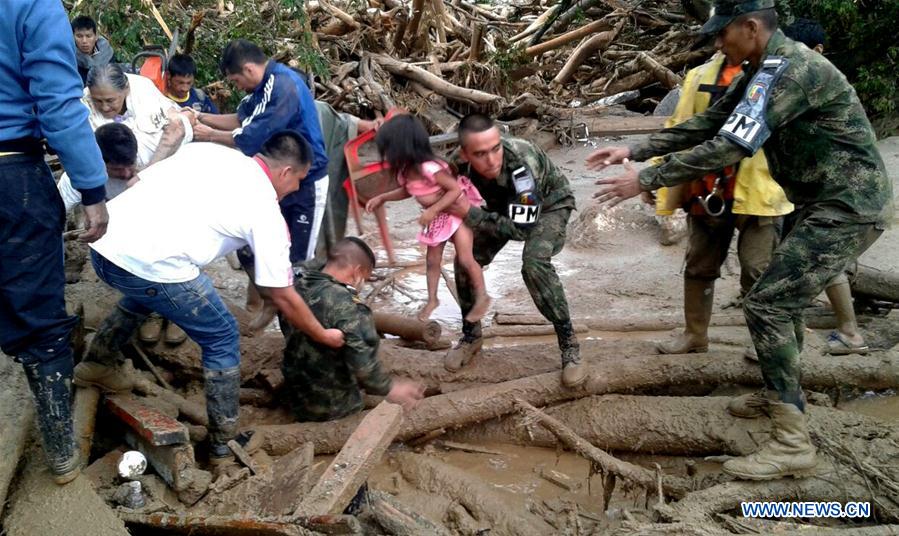 ঘুর্ণিঝড়ের পর উদ্ধার কার্য
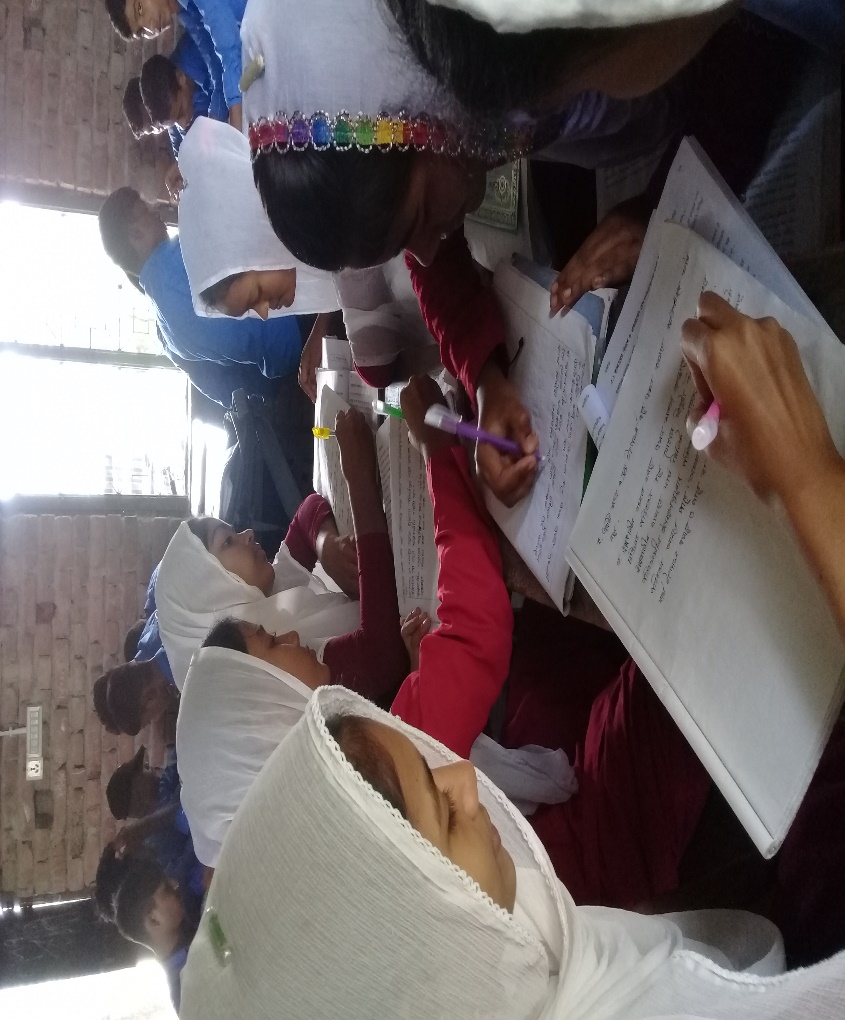 দলীয় কাজ
মহৎ আদর্শে  অনুপ্রাণিত হয়ে কিভাবে মানবিক মূল্যবোধ সম্পর্কে সচেতন হবে বিশ্লেষণ কর
মূল্যায়ণ
প্রশ্নঃ ভারতে মুঘল সম্রাজ্যের প্রতিষ্ঠাতা কে?   
প্রশ্নঃ পানিপথ কী? 
প্রশ্নঃ বাবুরের মহত্ত্ব কবিতায় ফুটে উঠেছে বাবুরের-